95
Réflecteur
Contreplaqué 5 mm
Bandes aluminisées (argentées) autocollantes pour protection des bords (qu’on trouve en fumisterie).
51
17,5
60,5
Liens entre panneaux réflecteurs pour les maintenir ensembles.
Côté gauche
Boîte (caisse)
Fond : ardoise ou tôle noire (voire briques réfractaires)
Reposant sur des tasseaux (i.e. pièce en bois, longue et fine à section carrée ou rectangulaire).
35
50 cm
Note : les plaques P.E.T. sont à poser sur les réflecteurs.
Les plaques OFFSET à poser à l’intérieur de la boîte.
On trouve tous les matériaux pour cuiseurs solaires (PET …) chez ID-COOK : www.idcook.com
85
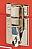 Réflecteur
51
Côté arrière
2 loquets de coffres métalliques
45
30 mm
Double vitrage
Boîte (caisse)
50 mm
1 cm entre les 2 plaques de verre.
Montant et traverses 30/30 mm 

Pour ôter la condensation entre les 2 vitres, trous en haut et en bas, entre les vitres.

On peut utiliser un thermomètre de cuisine LECLERC ou un de four Birambeau.
Porte à l’arrière
Pour l’introduction
Des gamelles
Et plats
50
Charnière